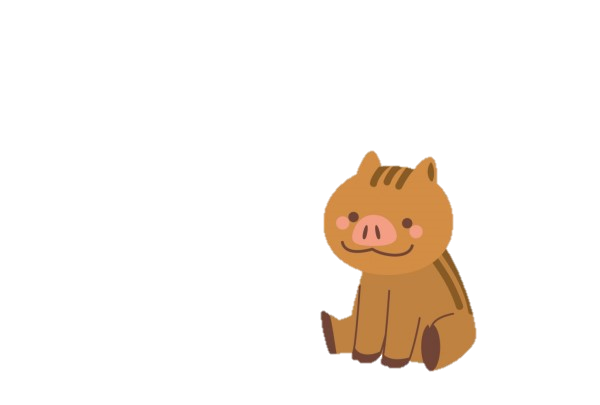 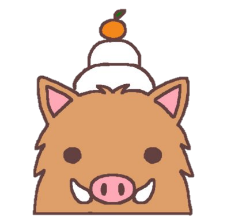 新年あけましておめでとうございます
今年の
外装
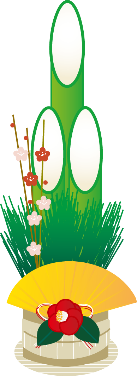 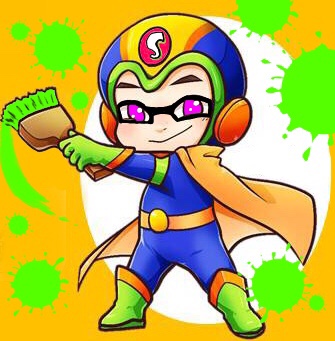 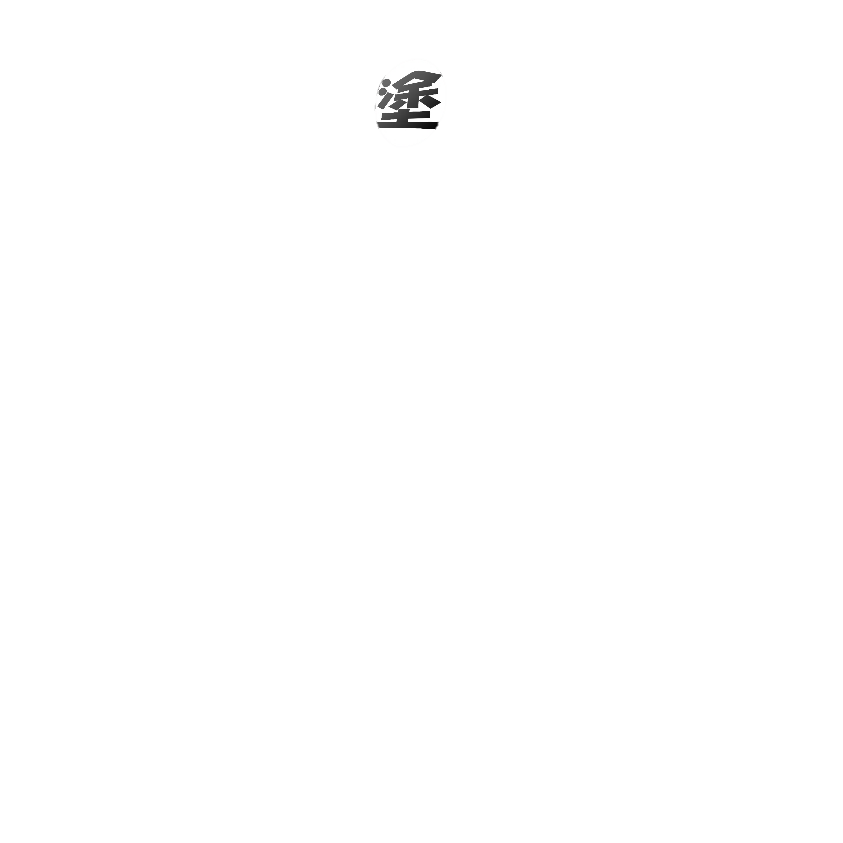 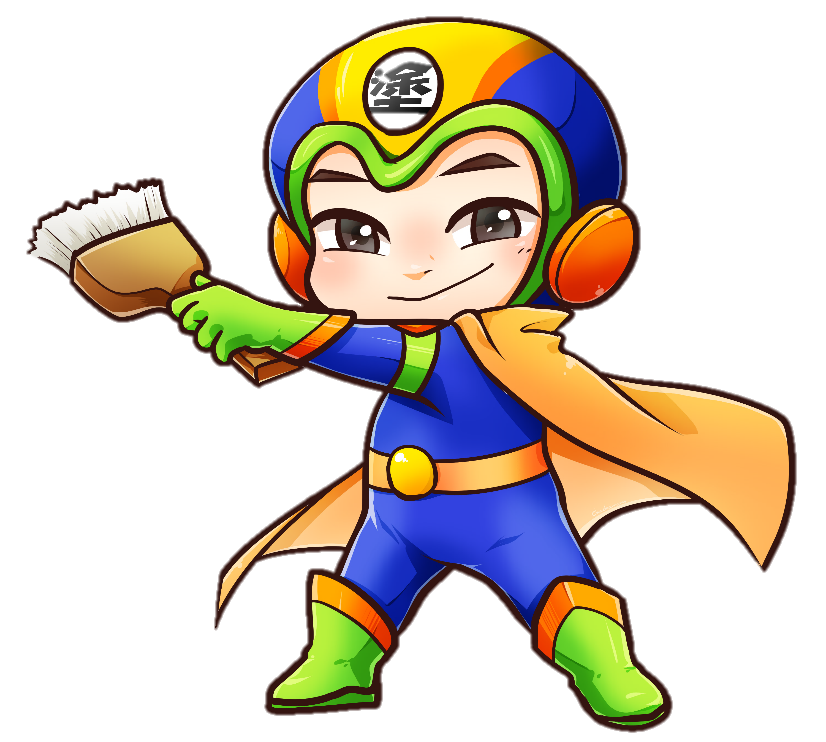 塗装
もおまかせ
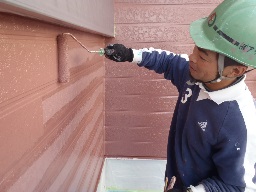 ６６年の信頼と実績
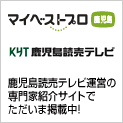 ？？？
自社職人は１０名
ぬりりん
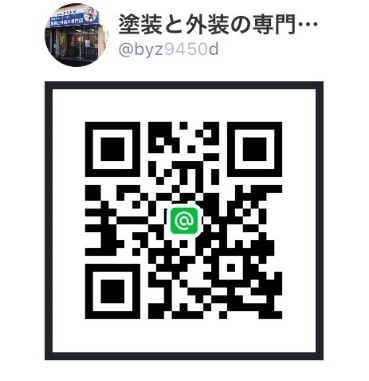 0994-36-5939
ア リ ド メ
検 索
鹿屋市札元１丁目22-19
平成２９年度　鹿屋市
申請は当店ですべて行います☆
屋根と外壁はおまかせ下さい！
ぬりりん
お急ぎ下さい！！！